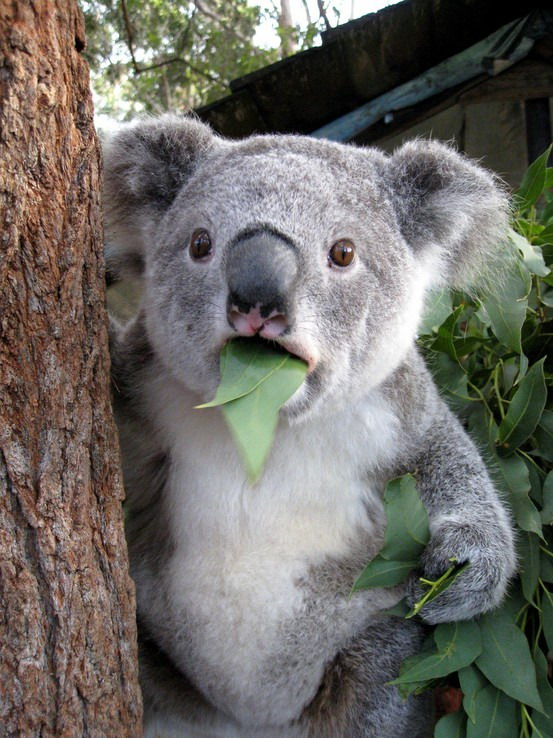 Food Chain and Food Webs
How do organisms interact with one another in a food chain/food web?
In the beginning, there was a…
Producer: an organism that makes it’s own food.
Most producers make food through the process of photosynthesis.
Another word for producer is autotroph.
Examples of producers:
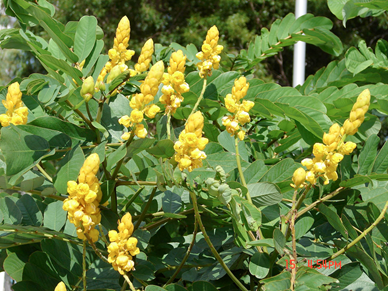 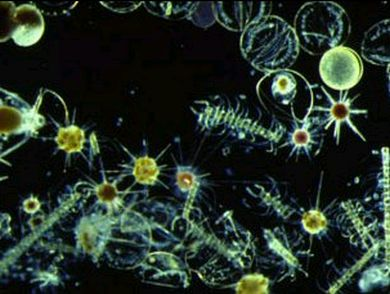 Plants
Phytoplankton
Where do you think most producers get the energy to make their own food?
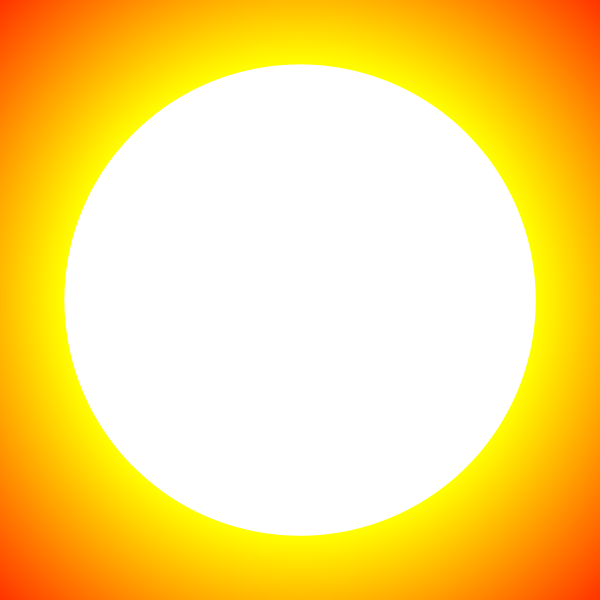 Answer:
The Sun!
Who eats the producers?
Consumers: an organism that has to eat to get its energy.
Another word for consumers is heterotroph.
3 types of Heterotrophs:
Herbivore: An organism who only eats plants.
Carnivore:  An organism who only eats meat.
Omnivore: An organism who eats both plants and animals.
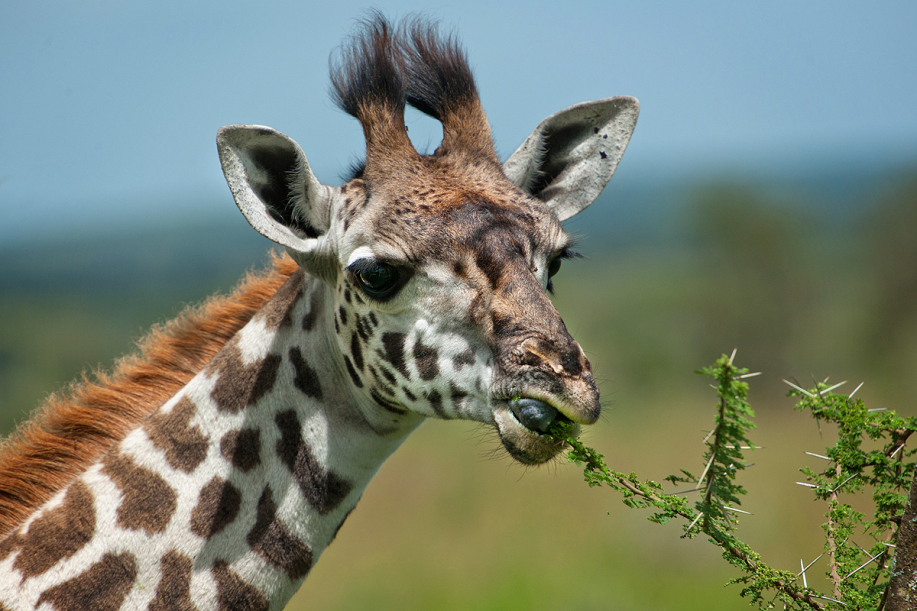 What is each of these animals?
Talk with your neighbor and see what they think.
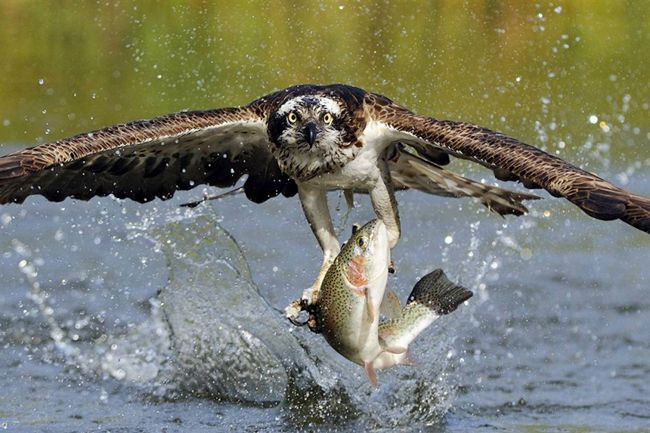 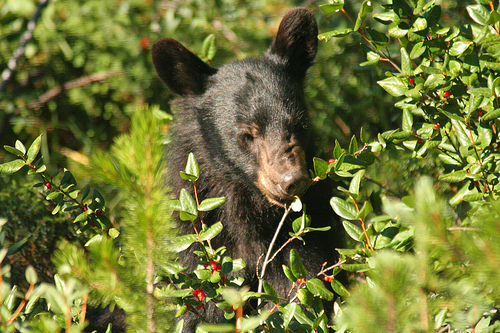 But wait, there’s more!
Scavengers: Animals that eat dead animals or carrion (rotting flesh). 
They help break down organic material into smaller pieces.
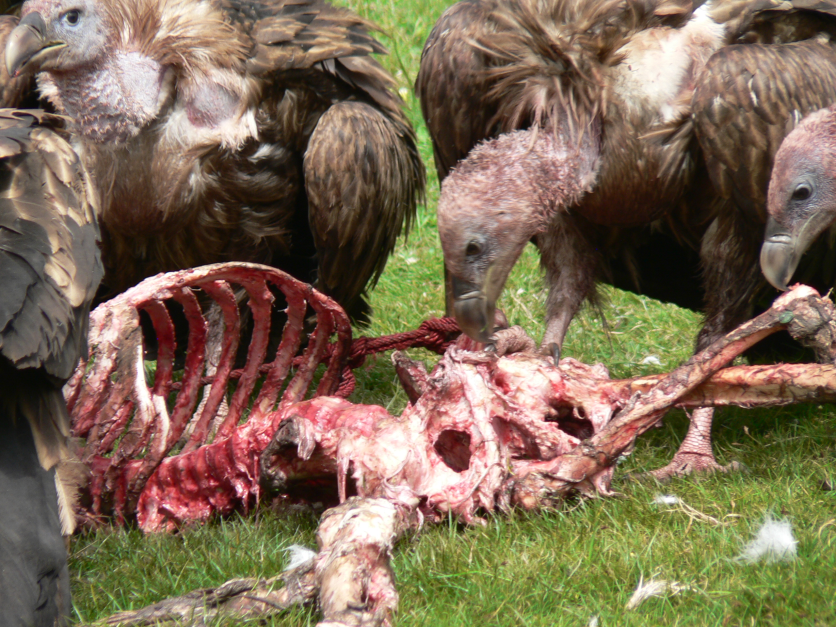 Last but not least:
Decomposers: Organisms that eat fragments of dead matter in an ecosystem.
They are also called: Detritivores
Important to an ecosystem because they return nutrients back to the air, water, and soil where they can be reused!
Some examples:
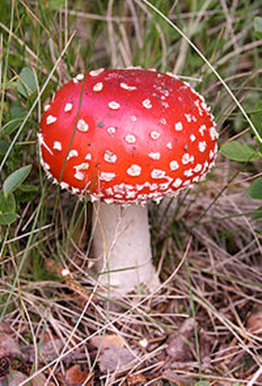 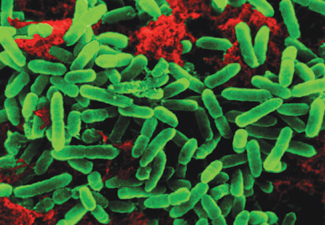 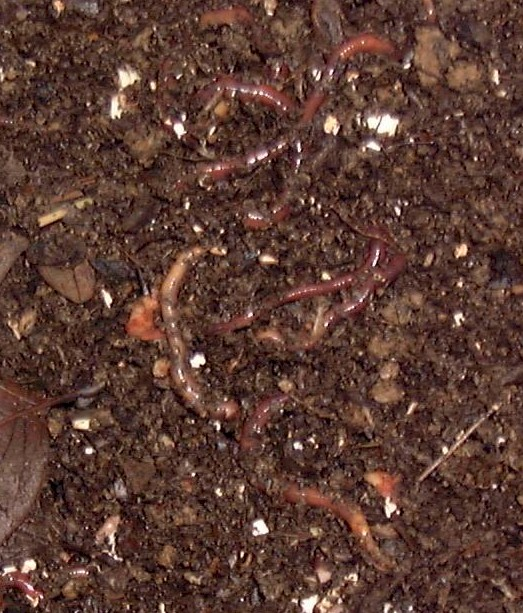 Bacteria
Worms and Insects
Fungi, like mushrooms
So what are food chains?
Shows how each organism gets its energy (food).
Always starts with a producer and uses arrows to point the direction where energy is moving..
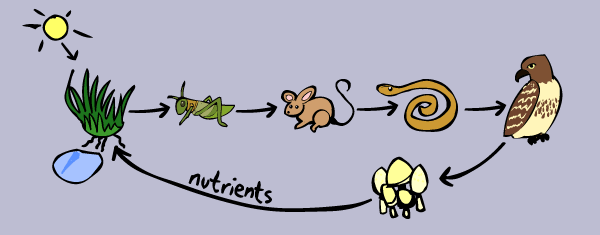 A Food Web:
Shows complex feeding relationships between organisms in an ecosystem.
Uses multiple arrows because most organisms feed on more than one species.
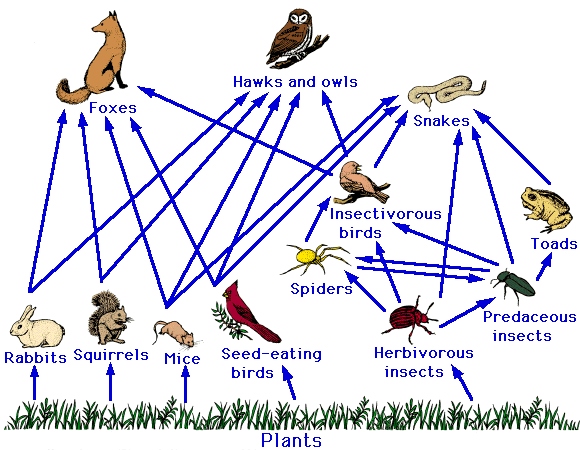 http://www.youtube.com/watch?v=-YwW-iWxLr4
http://www.youtube.com/watch?v=0a-SfGEx2CU